Machine Learning
Contents
Introduction
K-Nearest Neighbor Algorithm
LDA(Linear Discriminant Analysis)
Perceptron
Feed-Forward Neural Networks
RNN(Recurrent Neural Networks)
SVM(Support Vector Machine)
Ensemble Learning
CNN(Convolutional Neural Network)
PCA(Principal Component Analysis)
ICA(Independent Component Analysis)
Clustering
GAN(Generative Adversarial Network)
13.1. Discrimination and Generation
Supervised learning
Training samples 


Objective 

Unsupervised learning
Training samples 


Objective
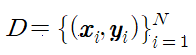 Classification


Discriminator             to perform

Discriminant function (w/o p.d.f. information)
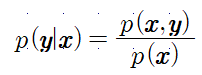 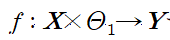 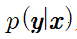 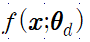 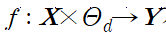 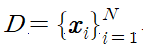 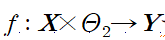 Machine learning : training from examples
Generator : generation of samples from          or  

Discriminator (supervised learning)


Generator (unsupervised learning)
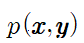 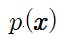 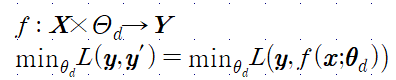 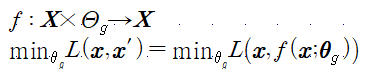 13.2. GAN(Generative Adversarial Network)
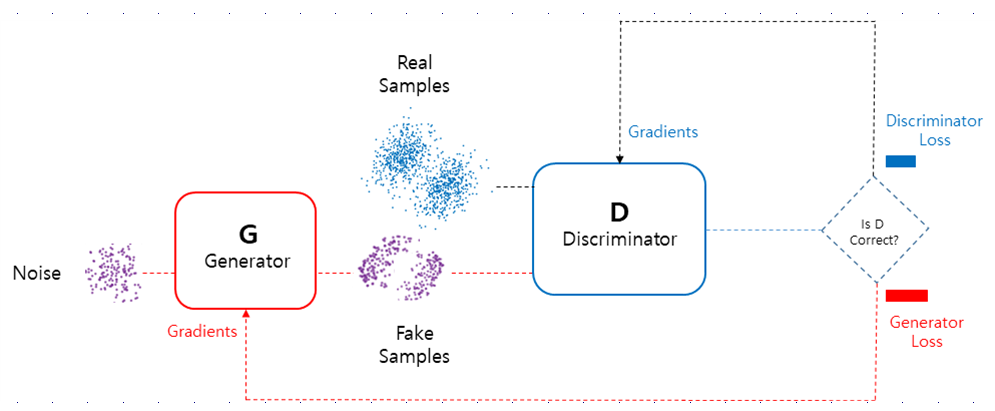 Generator
It aims to generate new data similar to the expected one. The Generator could be asimilated to a human art forger, which creates fake works of art.

Discriminator
This model’s goal is to recognize if an input data is ‘real’ — belongs to the original dataset — or if it is ‘fake’ — generated by a forger. In this scenario, a Discriminator is analogous to the police (or an art expert), which tries to detect artworks as truthful or fraud.

How do these models interact?
It can be thought of the Generator as having an adversary, the Discriminator. The Generator (forger) needs to learn how to create data in such a way that the Discriminator isn’t able to distinguish it as fake anymore. The competition between these two teams is what improves their knowledge, until the Generator succeeds in creating realistic data.
13.3. Mathematical Modelling of GAN
Feed-forward neural network: Universal approximator
Discriminator
It’s weights are updated as to maximize the probability that any real data input x is classified as belonging to the real dataset, while minimizing the probability that any fake image is classified as belonging to the real dataset. In more technical terms, the loss/error function used maximizes the function D(x), and it also minimizes D(G(z)).

Generator 
A neural network G(z, θ₁) is used to model the Generator mentioned above. It’s role is mapping input noise variables z to the desired data space x (say images). Conversely, a second neural network D(x, θ₂) models the discriminator and outputs the probability that the data came from the real dataset, in the range (0,1). In both cases, θᵢ represents the weights or parameters that define each neural network.
The Generator’s weight’s are optimized to maximize the probability that any fake image is classified as belonging to the real datase. Formally this means that the loss/error function used for this network maximizes D(G(z)).
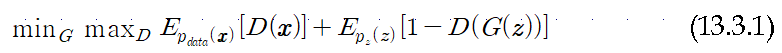 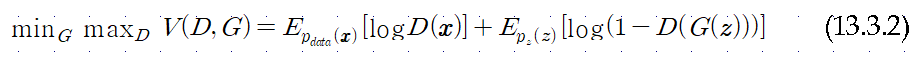 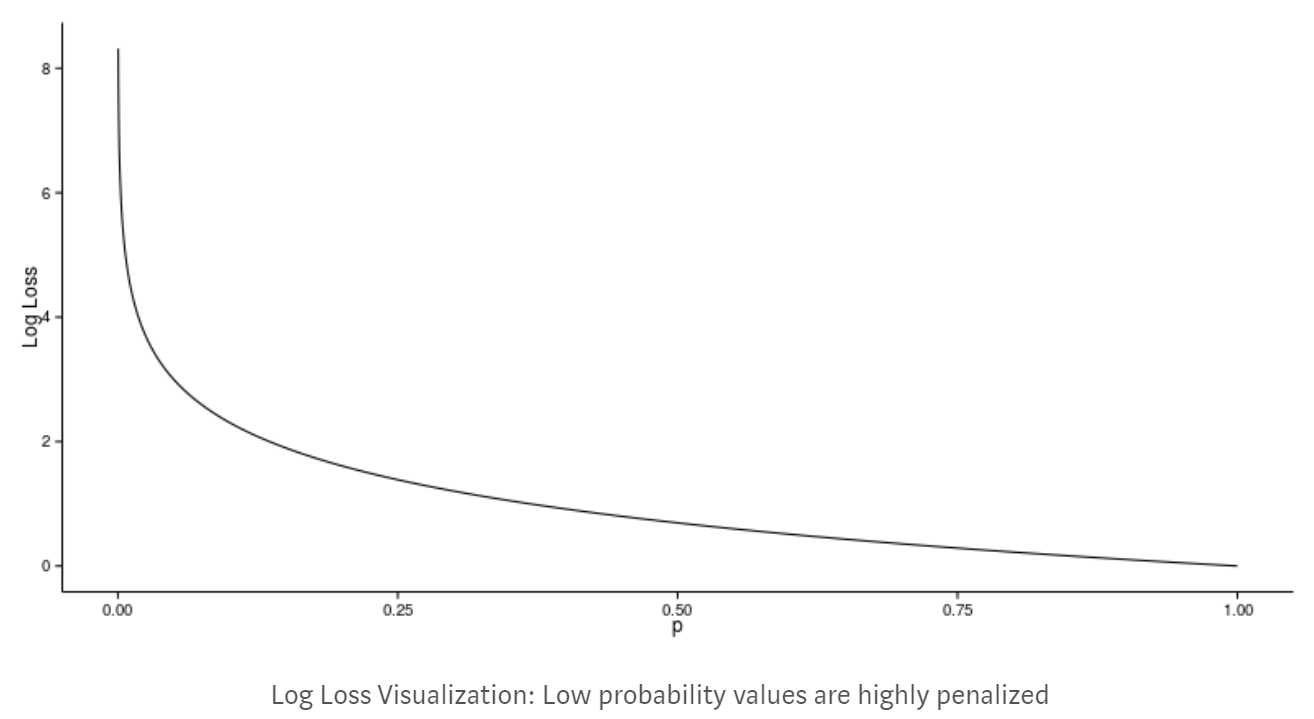 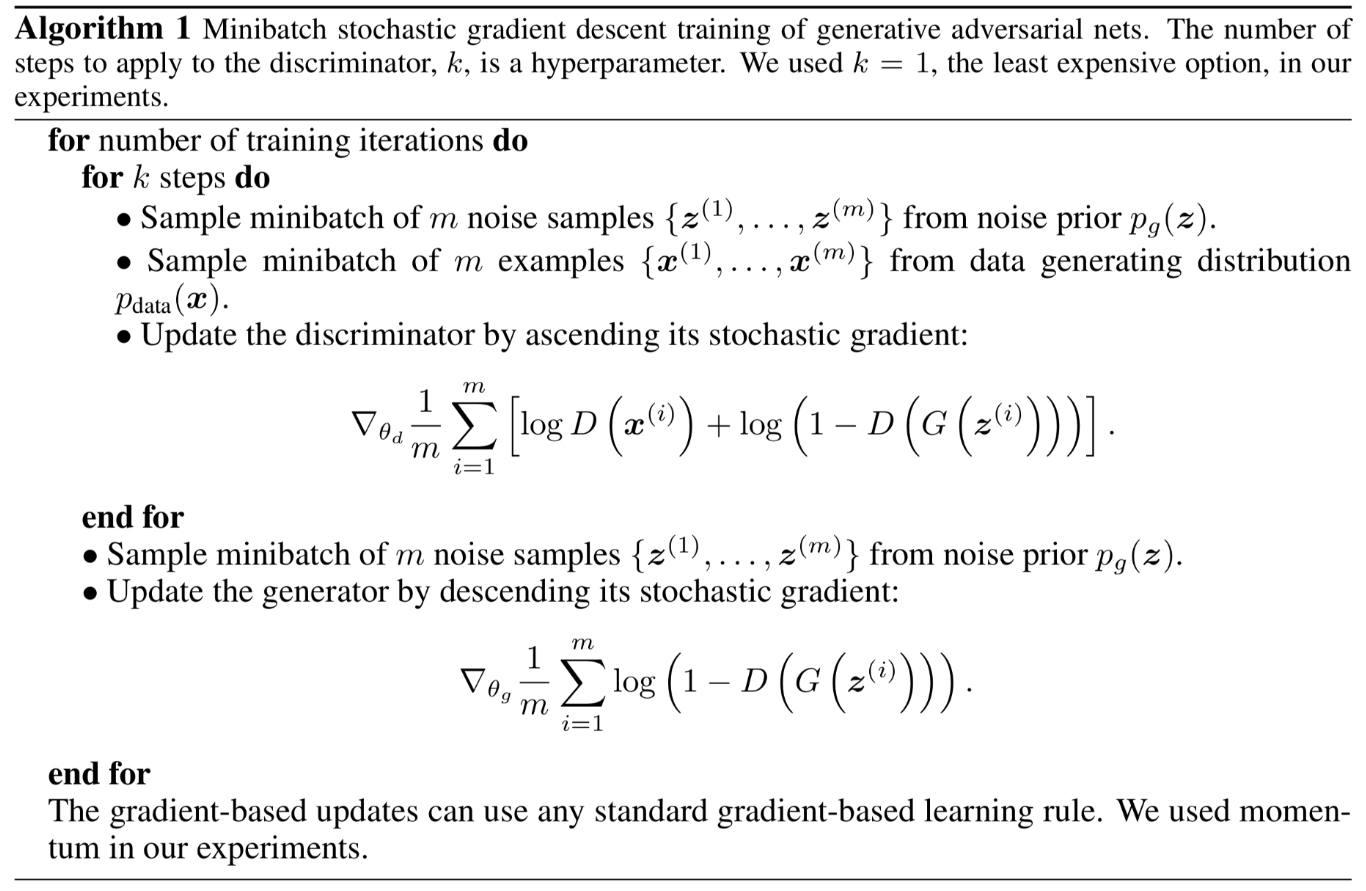 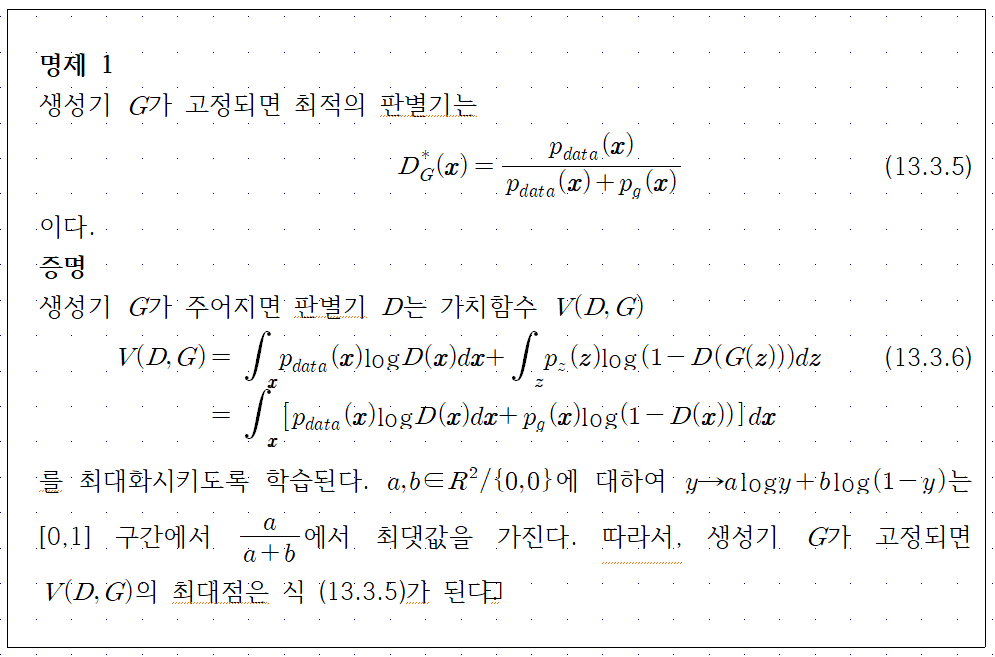 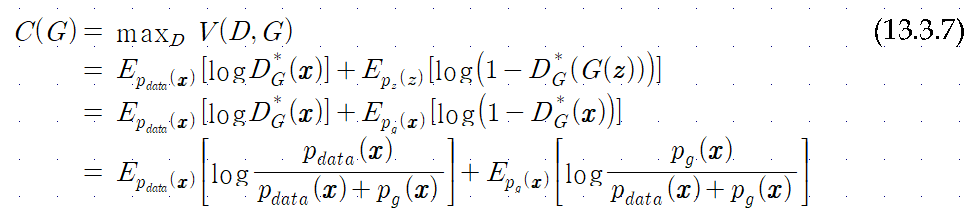 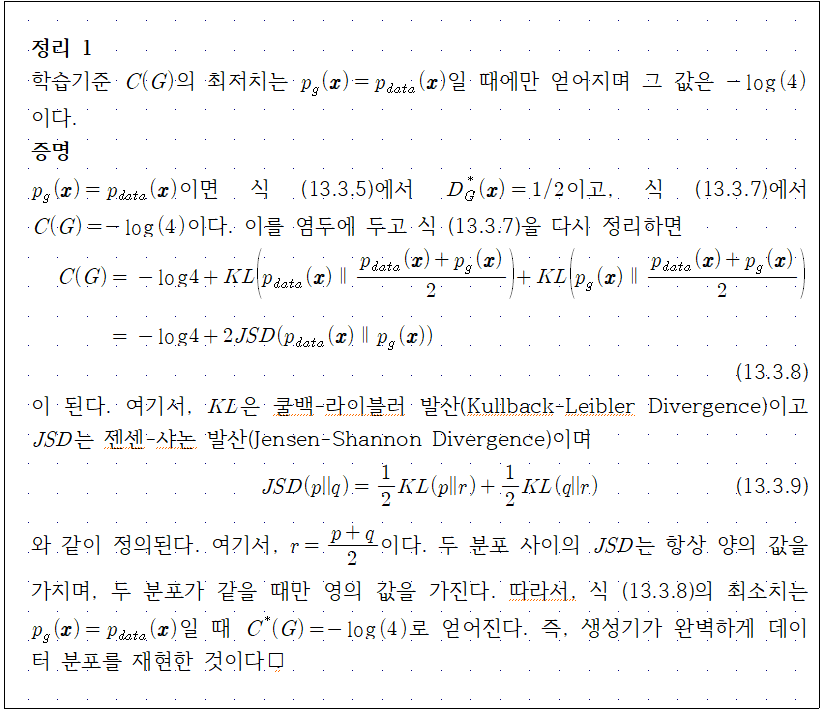 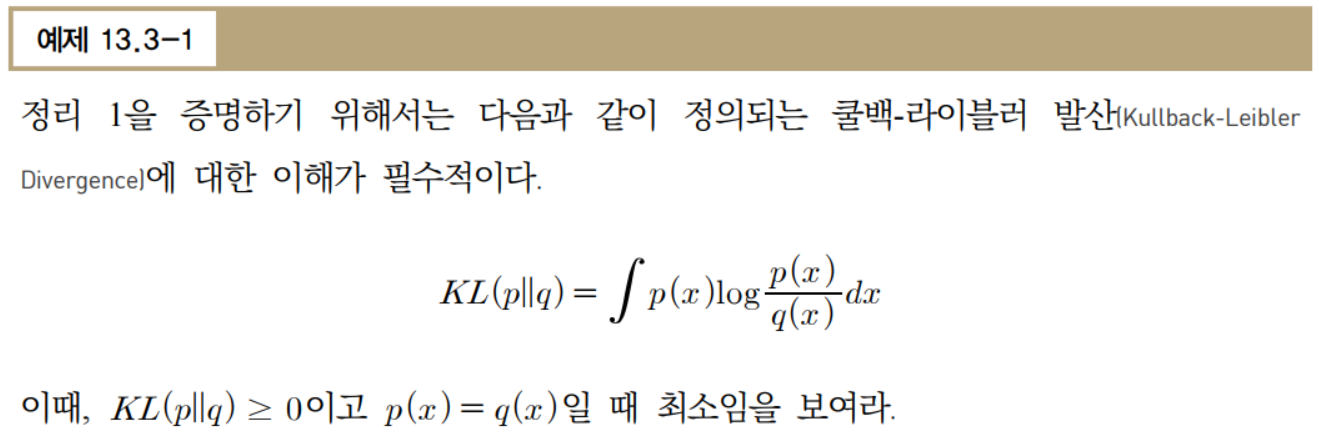 13.4. Coding a GAN
Leaky ReLU


Training Discriminator
Maximizing


Training a Generator
Minimizing
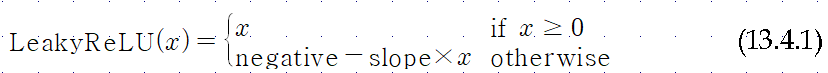 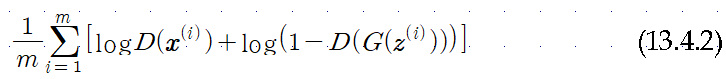 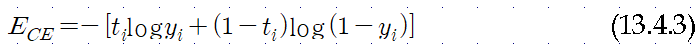 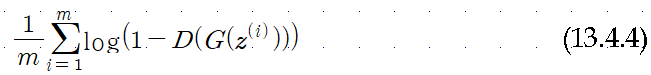 13.5. DCGAN
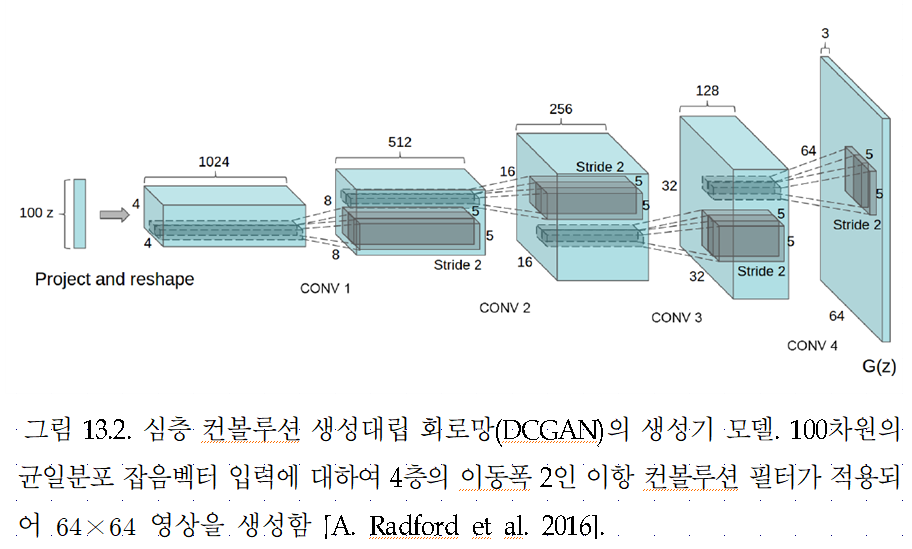 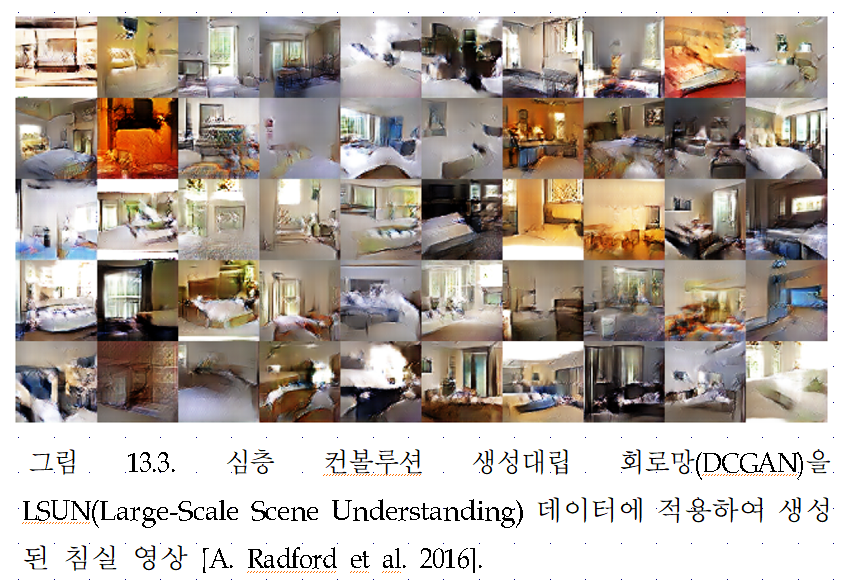 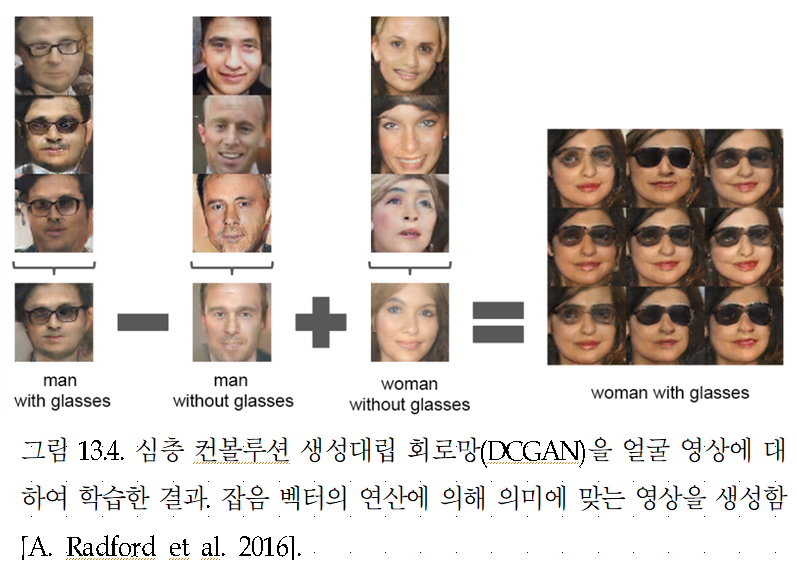 13.6. BiGAN
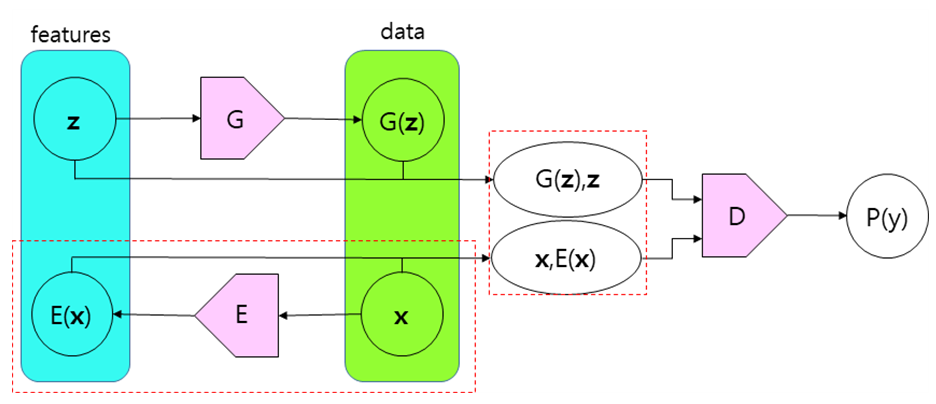 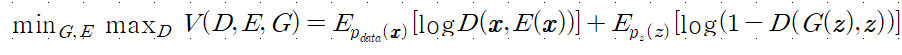 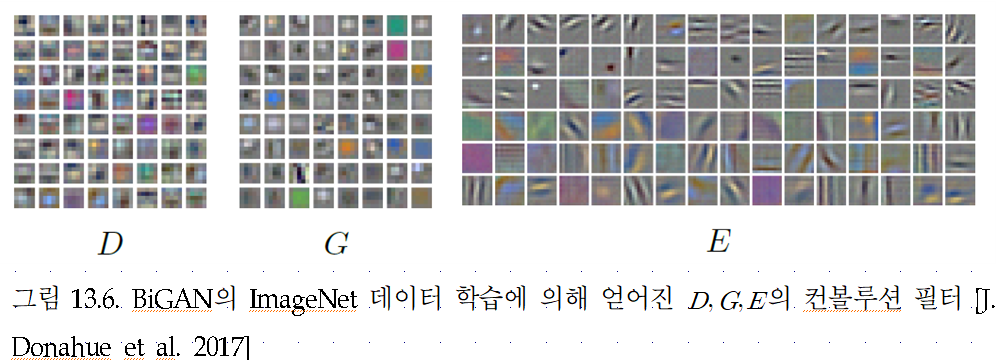